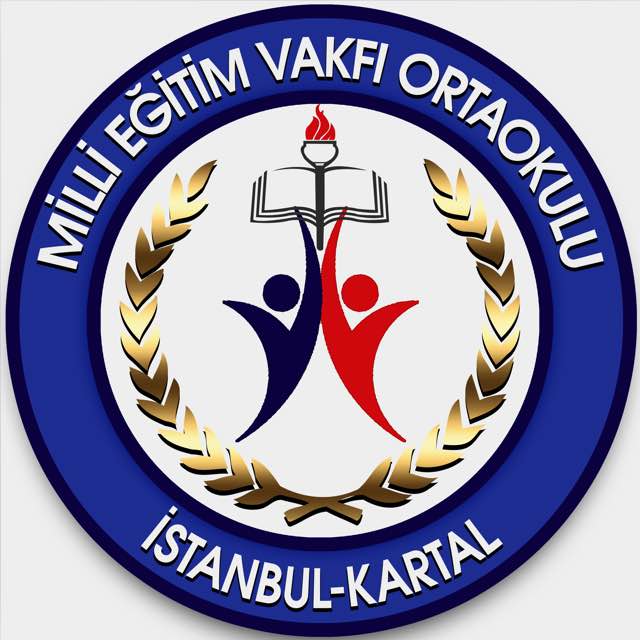 ORTAÖĞRETİM KURUMLARI İÇİNLİSELERE GEÇİŞ VEMERKEZİ SINAV SİSTEMİ (LGS) VE LİSE TÜRLERİ SUNUMU
KARTAL MEV ORTAOKULU
REHBERLİK SERVİSİ
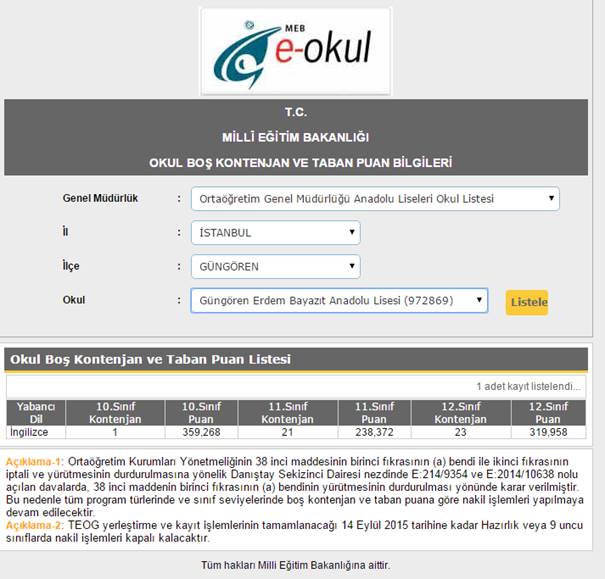 LİSELERE ÖĞRENCİ YERLEŞTİRMEK İÇİN
OKS
SBS                       Bilgi ağırlıklı sorular (%30)
TEOG

2017-2018 itibariyle,
LGS                       Yorum gerektiren sorular (%10)

*** yalnızca ezber bilgiyi sorgulamıyor aynı zamanda bilgiyi yorumlama ve ilişkilendirme
[Speaker Notes: .]
Sözel ve Sayısal alanlara ilişkin tüm sorular çoktan seçmeli olacaktır. Her sorunun 4  seçeneği vardır ve bunlardan sadece  1 tanesi doğru cevaptır.

3 yanlış cevap 1 doğru cevabı götürecektir. (Her bir öğrencinin her bir ders testine ait ham puanı; ilgili teste ait doğru cevap sayısından yanlış cevap sayısının üçte biri çıkarılarak bulunur.)

Sınavda A, B, C ve D olmak üzere 4 ayrı tür Soru Kitapçığı kullanılacaktır.
LGS puanına herhangi bir etkisi yoktur. 
Ancak tercih sürecinde sınav puanının eşitliği hâlinde sırasıyla: 


Okul Başarı Puanına (OBP), 
Sırasıyla 8’inci, 7’nci ve 6’ncı sınıflardaki Yılsonu Başarı Puanına, 
Okula özürsüz devamsızlık durumuna, 
Tercih önceliğine ve 
Öğrencinin yaşına (Yaşı küçük olana öncelik)
bakılarak yerleştirme yapılır.
2019 - LGS  BAŞVURU DURUMU
KONTENJAN-YERLEŞEN ORANLARI
Türkiye’de 8.sınıf öğrencilerinin ancak %10-13’ü sınavla alan liselere yerleşmekte, %87’si ise ya özel okullara ya da adrese dayalı sistemle devlet okullarına yerleşmektedir.
YÜZDELİK DİLİM KAVRAMI
Sınava giren öğrencinin LGS den aldığı puanla,  sınava giren tüm öğrenciler içindeki başarı sıralamasını gösteren değerdir.
Ör, 1.300.000 (bir milyon üçyüz bin) öğrenci sınava girmişse ve öğrenci 130.000. (yüz otuz bininci) olduysa yüzdelik dilimi %10 dur.
Sınav sonucunda yüzdelik diliminiz yazacak.
Okulların puanları her yıl değişirken yüzdelik dilimlerde önemli bir değişim olmaz.
Puana takılmayalım, önemli olan yüzdelik dilim.
İSTANBUL’UN EN İYİ DEVLET LİSELERİNİN YÜZDELİK DİLİMLERİ VE TABAN PUANLARINA BAKALIM
İSTANBUL’DAKİ FEN LİSELERİNİN  2019 TABAN PUANLARI
İSTANBUL’DAKİ ANADOLU İMAM HATİP LİSELERİNİN  2020 TABAN PUANLARI(ANADOLU YAKASI)